Plantilla para poster. SIMPOSIO INTERNACIONAL Biotecnología y Biomedicina: de la Universidad a la Empresa
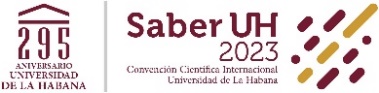 Nombre y Apellidos del Autor 11,2*, Nombre y Apellidos del Autor22, Nombre y Apellidos del Autor 31, Nombre y Apellidos del Autor 41, Nombre y Apellidos del autor 53, Nombre y Apellidos del Autor 64, Nombre y Apellidos del Autor 72
1Nombre de la Institución 1, 2Nombre de la Institución 2, 3Nombre de la Institución 3, 4Nombre de la Institución 4 | *mequieregobernar@corriente.com
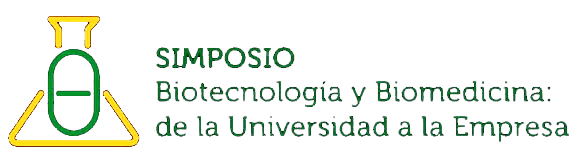 RESULTADOS
Métodos
Antecedentes
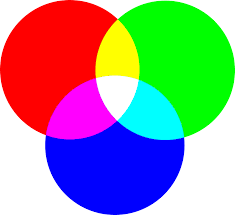 Diseñamos un poster con tres bloques para el contenido principal, con los resultados al centro de atención
Los poster son formas eficientes de comunicar información
Deben prepararse de forma científica para eventos profesionales
Se sugiere expresar ideas en plecas para garantizar la atención a puntos relevantes
Debe atenderse a aspectos técnicos y de estilo
Un diseño ligero e intencionado es fundamental para capturar la atención
Análisis de tres paletas de colores (n = 6) 
Cuantificación de niveles de color del modelo RGB
Identificación de colores en imagecolorpicker.com
Codificación hexadecimal del color mediante RGB to HEX Color Converter (rgbtohex.net)
Análisis de Normalidad, prueba Kolmogorov-Smirnov
Comparación de medias mediante prueba t-student, *p < 0.05
Cuantificamos la percepción visual a partir de la 
      absorbancia del retinal 
      en 9 sujetos sanos.
CONCLUSIONES
Usamos tres colores principales que identifican al evento, además del blanco para mejorar el contraste (Tabla 1).
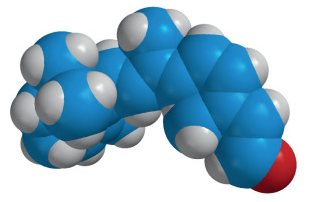 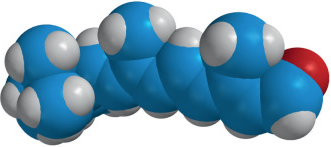 rEFERENCIAS
aGRADECIMIENTOS
RECOMENDACIONES
Objetivo: realizar una propuesta de formato para homogenizar las presentaciones de los posters, acorde con los elementos de la identidad del evento
Evitar párrafos o textos voluminosos; los espectadores no los leen
Ajustar la curvatura de contenedores en caso de necesitar más espacio
Usar un formato reducido para las referencias
Ordenar acápites según relevancia visual de regiones en un poster (Z)
El rojo predominó en las mezclas con diferentes niveles de rojo (R), verde (G) y azul (B) (Figura 1).
Se realizó un diseño por bloques verticales para organizar los principales acápites.
Se incluyeron de forma contrastante los colores acorde a la identidad del evento.
El diseño es sujeto a ser modificado ligeramente  según los requerimientos específicos de cada trabajo.
El diseño cumple con los requerimientos para presentar resultados científicos.
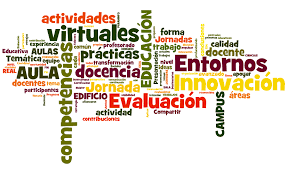 Agradecemos la contribución de  James Clerk Maxwell, quien en 1861 realizó los primeros experimentos con RGB en la fotografía, lo cual ha sido muy útil.
[1] Vicente S et al., J Neurol Sci, 2011. 310(1-2): 241-7
[2] Wieser MJ et al., Clin Neurophysiol, 2006. 117(1): 94-102
[3] Visser M et al., Mov Disord, 2004. 19(11): 1306-1312
[4] Hoops S et al., Neurology, 2009. 73(21): 1738-1745
[5] Sanz J et al., Conducta, 2003. 29(124): 239-288
[6] Nomura T et al., Sleep Medicine, 2011. 12(7): 711-713
Figura 1. A, Nivel RGB de los colores del poster. B, Aplicaciones.